Leben im Dorf
EASY4ME
Hausbau
Kochen
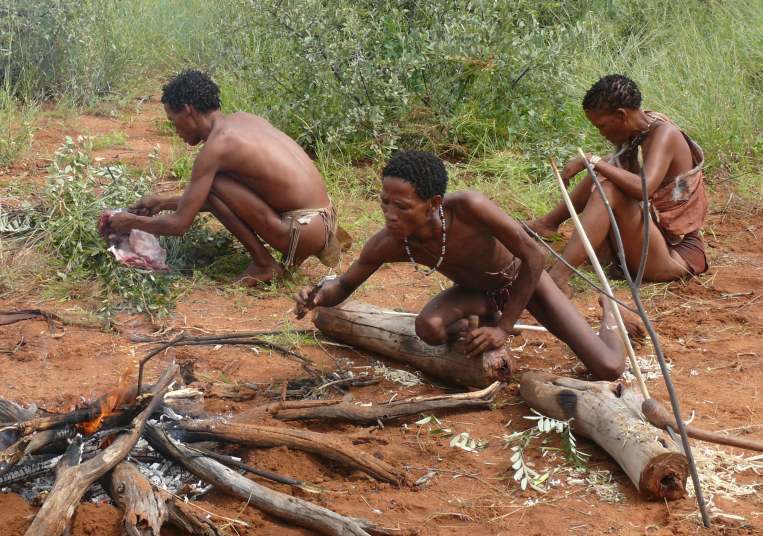 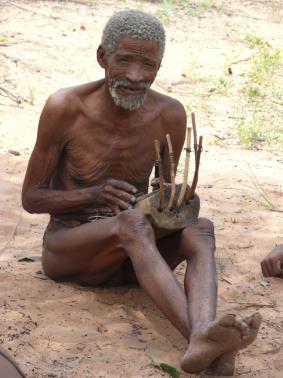 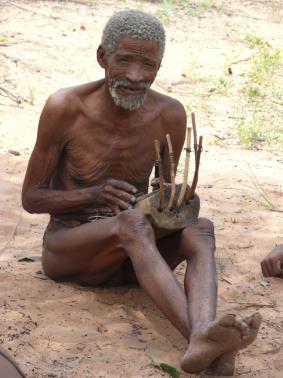 Musik - Buschmannklavier
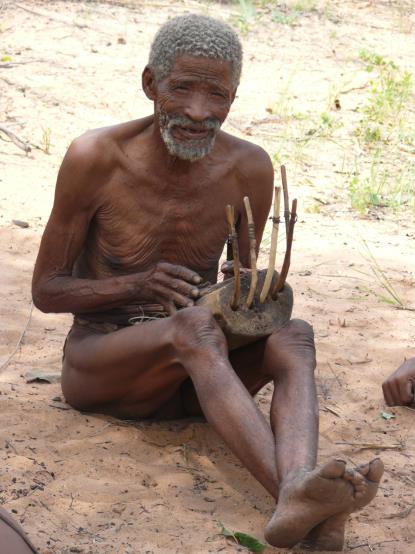 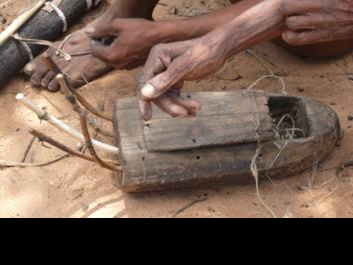 Kinder
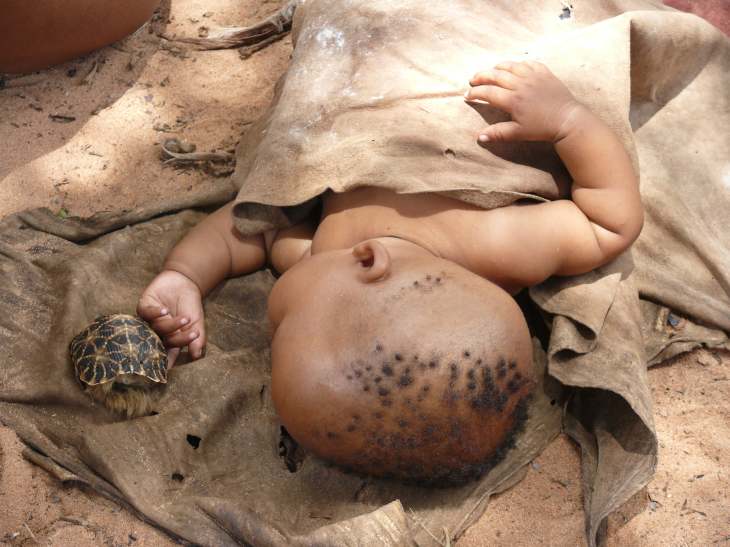